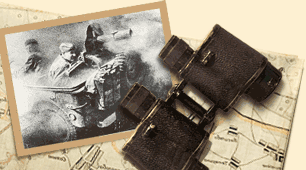 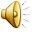 Великая победаОсновные события Великой Отечественной войны 1941-1945
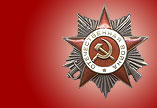 Война глазами очевидцев
1941
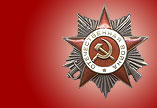 22 июня 1941 года. Вероломное нападение
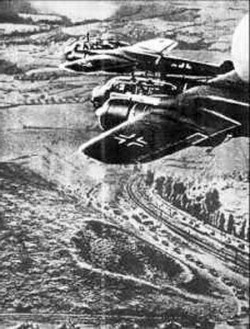 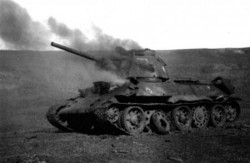 Отступление Красной Армии
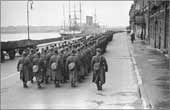 Оборона Москвы
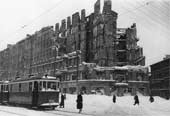 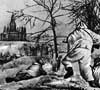 Блокадный Ленинград
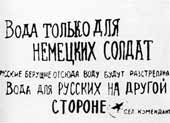 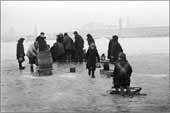 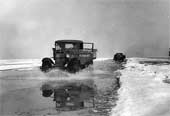 1942
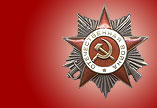 Все для фронта, все для победы
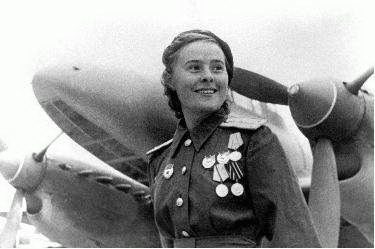 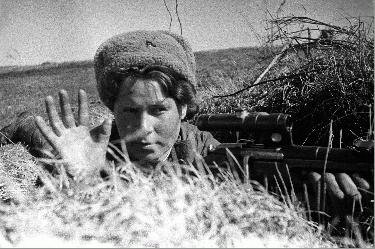 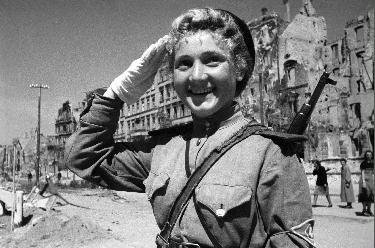 Партизаны
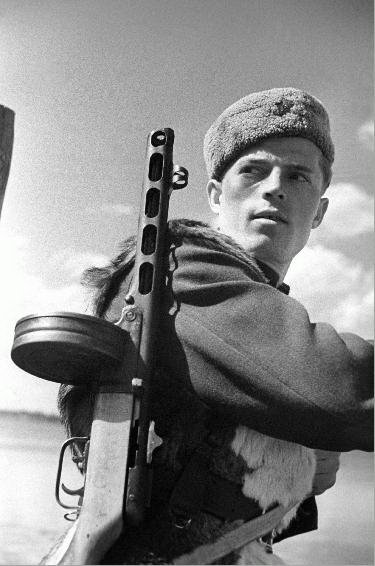 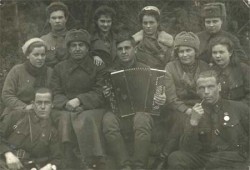 1943
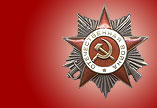 Курская битва
1944
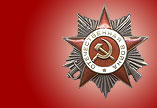 На полях сражений
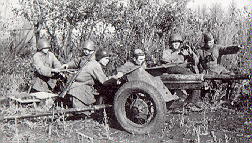 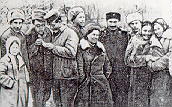 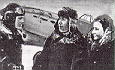 Доблестный тыл
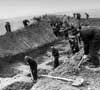 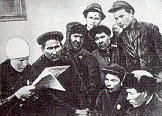 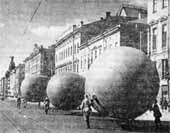 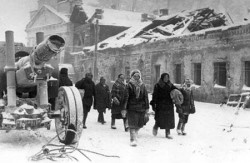 Сталинград
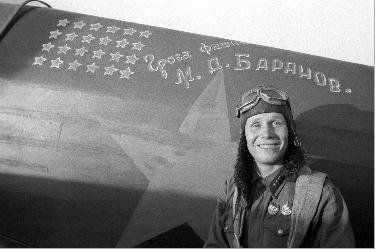 1945
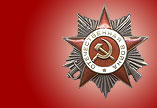 Взятие Берлина. Знамя Победы над Рейхстагом
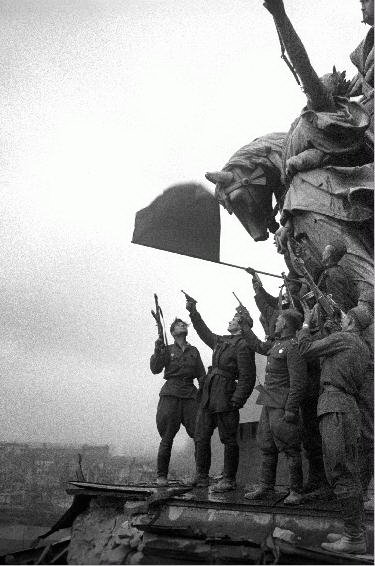 Солдатское  братство
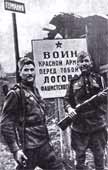 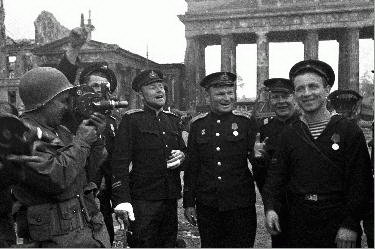 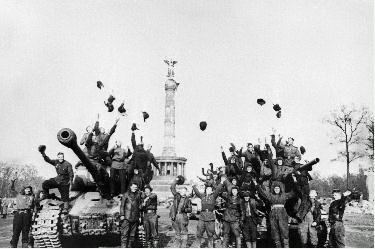 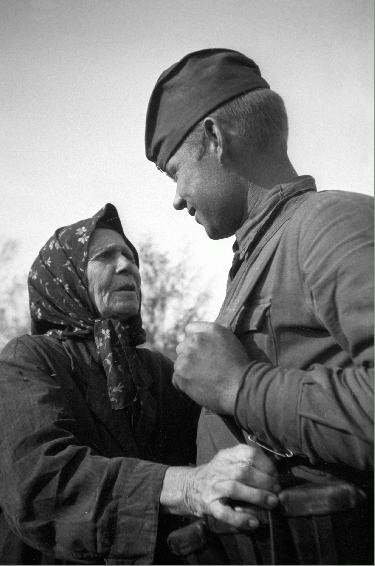 Люди Земли! Помните, какой ценой завоевано счастье!Пожалуйста, помните! И о тех, кто уже не придет никогда,Пожалуйста, помните!
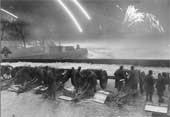